ALL Atlanta Schools & Early Learning Providers, 

Apply for school transition funding by January 18, 2019

Apply Online: http://tinyAPS.com/?minigrant

Email with questions:
Michael.Drane@atlanta.k12.ga.us
School Transition Mini-GrantsAPPLY TODAY!
Grants up to $3,000 to help students and families smoothly transition to the next level 
Use the funding to meet *your* innovative transition needs: screenings, resources, parent engagement events, school tours, etc.
Collaborations between schools, ELC’s and partnering agencies encouraged
Applications due by 1/18/19
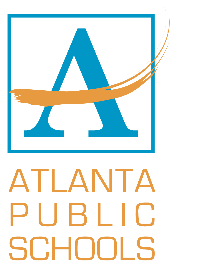 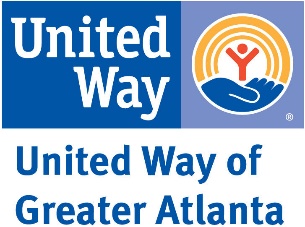